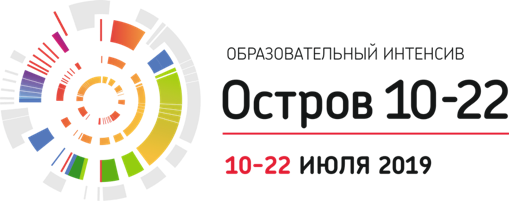 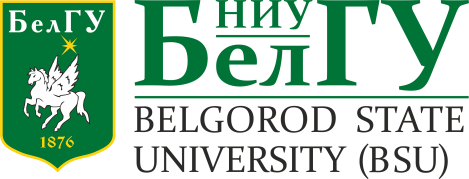 Основные результаты образовательного интенсива Остров 10-22. Задачи по интеграции НИУ «БелГУ» в экосистему НТИ.
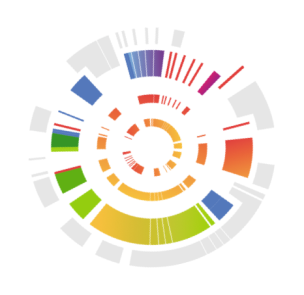 Создание сетевых программ и программ новых типов.
УДОРОЖАНИЕ!!!
«Бизнесу» не нужен ДИПЛОМ!!!
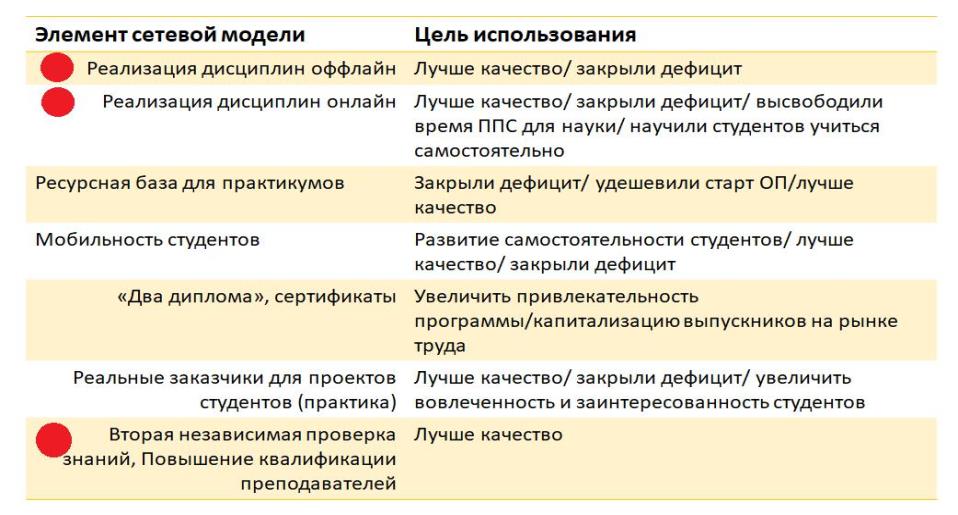 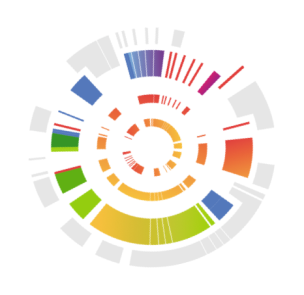 Предоставлен доступ к каталогу образовательных ресурсов 
(410 курсов, 9 вузов, 9 бизнес организаций, осуществляющих обучение).
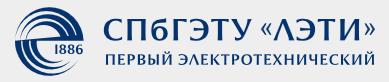 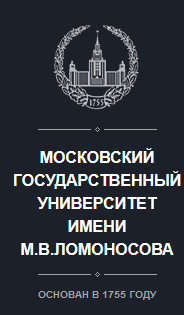 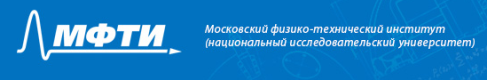 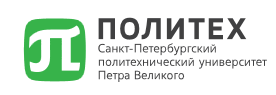 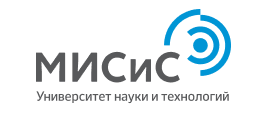 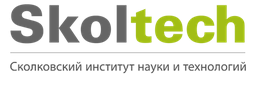 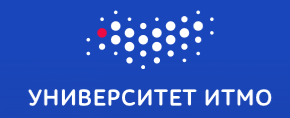 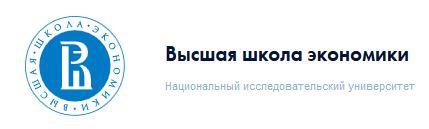 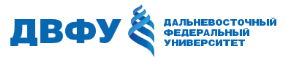 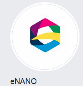 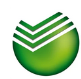 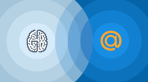 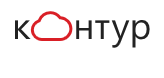 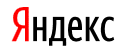 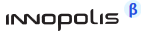 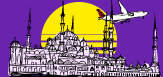 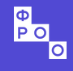 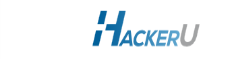 СКБ-Контур
Сбербанк корпоративный университет
Нетология: университет интернет-профессий
Фонд развития онлайн-образования
Mail.ru Group / Geekbrains
Высшая школа информационных технологий 
и безопасности
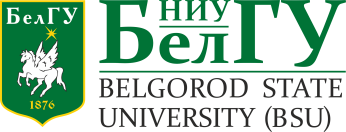 Команда изменений
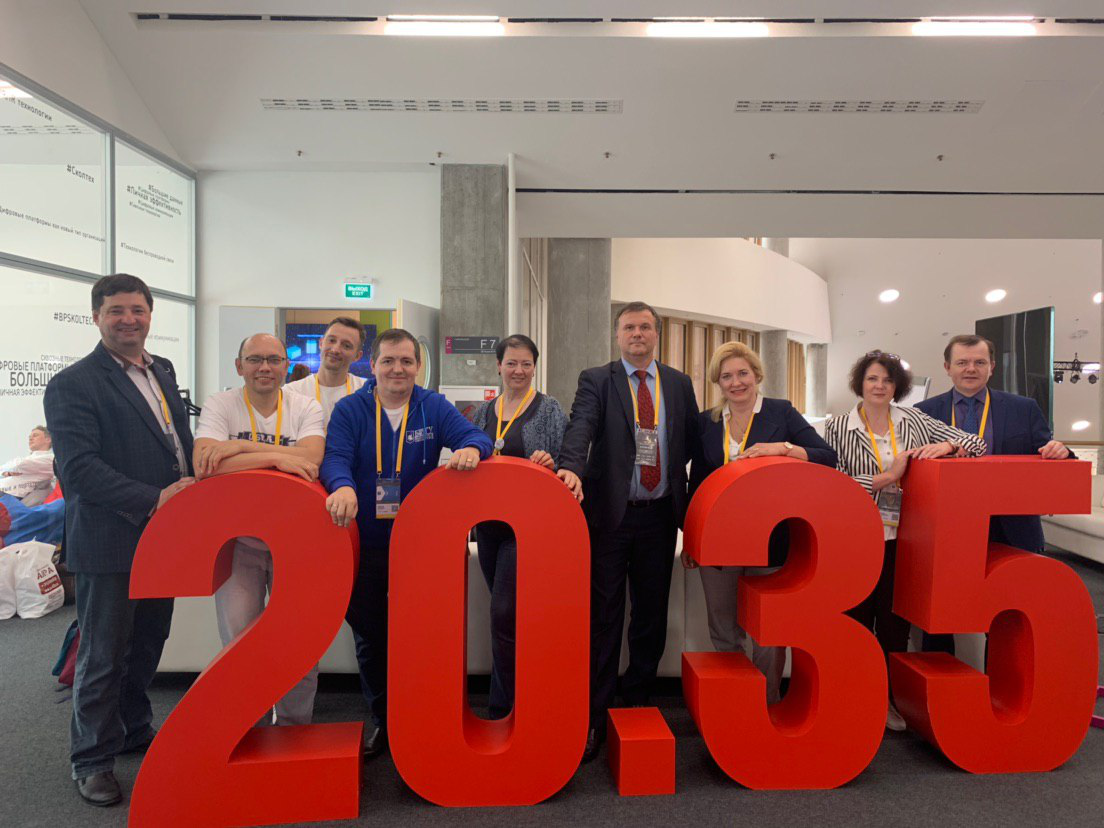 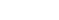